ATTIVITÀ DEL TEMPO PROLUNGATO
TEATRO
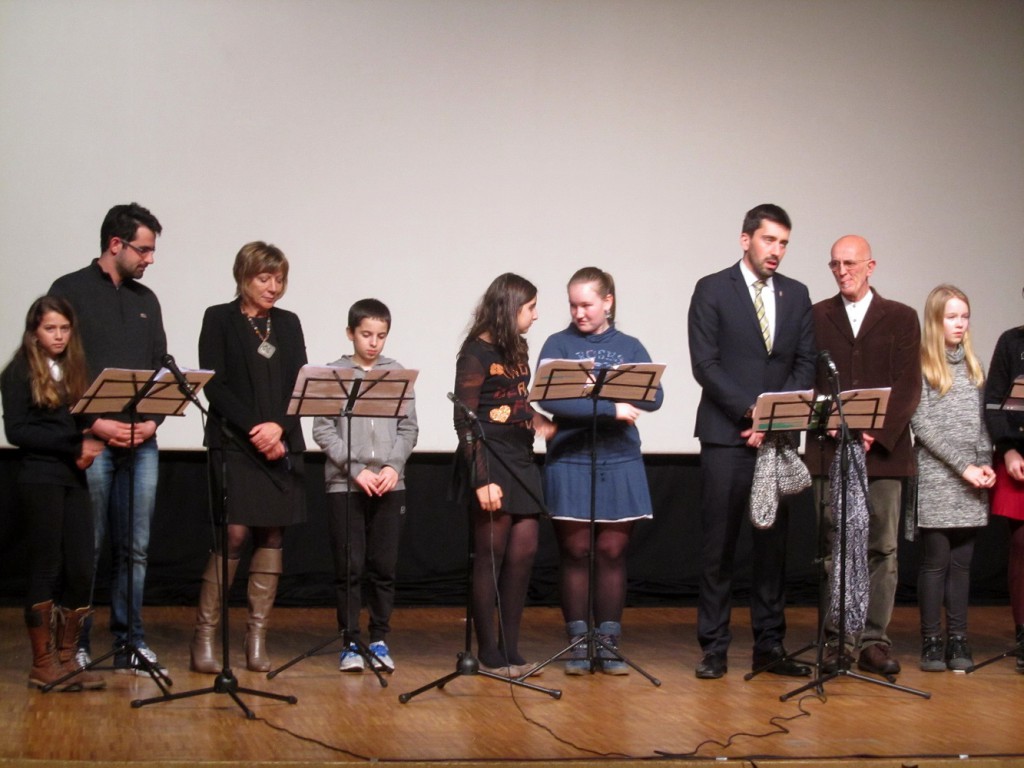 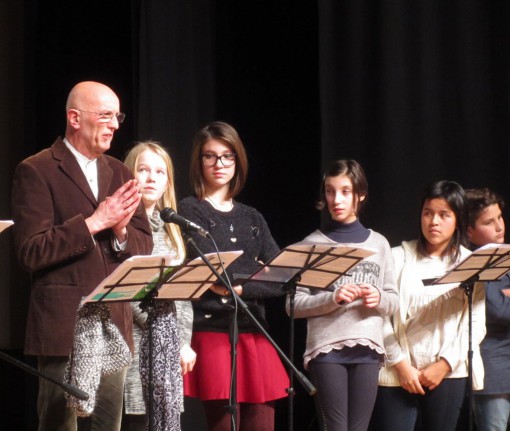 METODO DI STUDIO
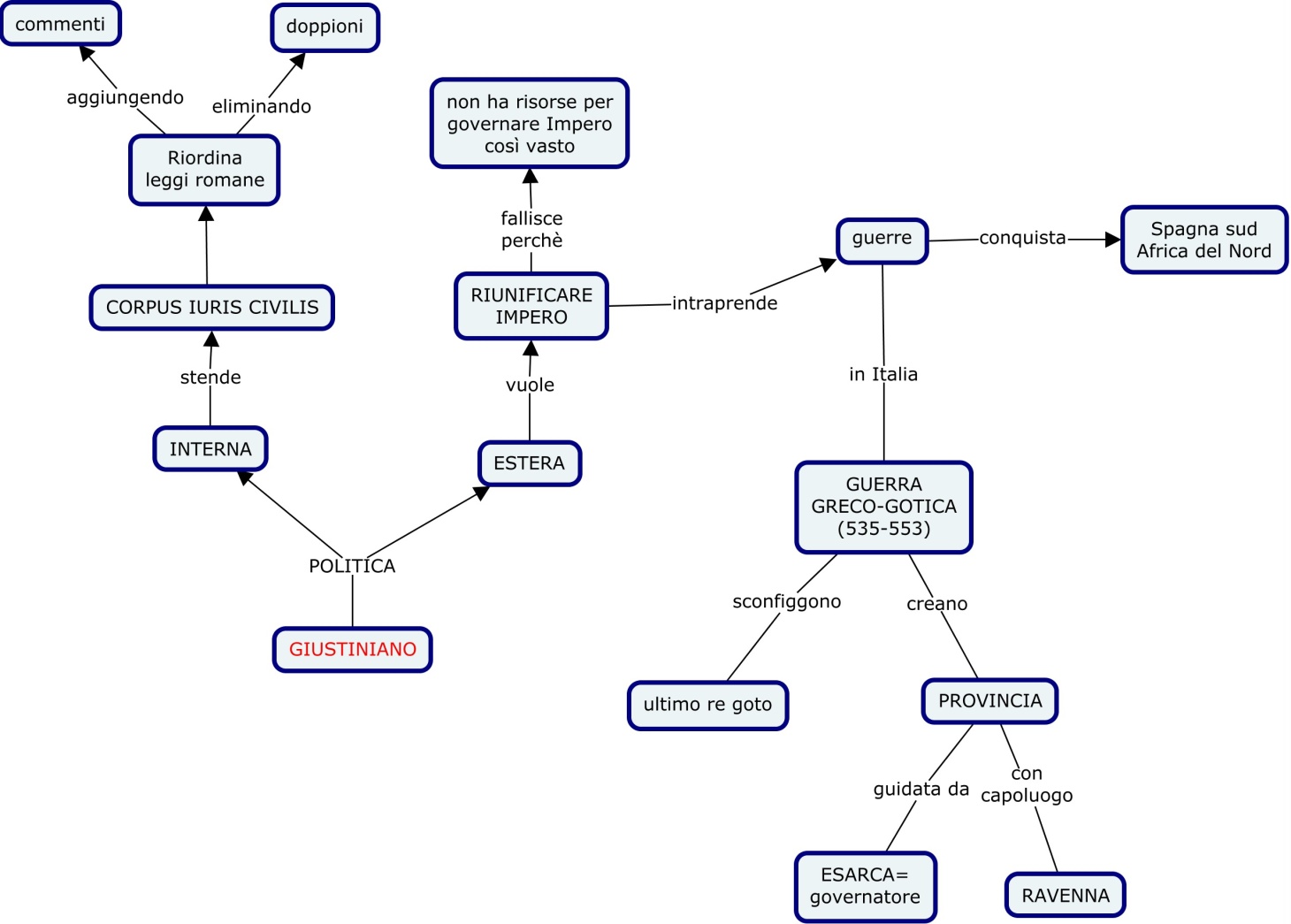 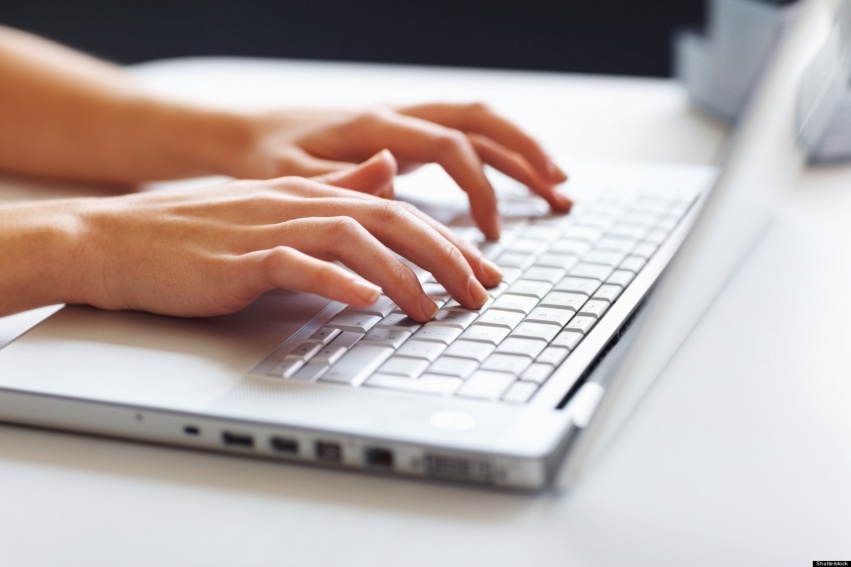 RECUPERO POTENZIAMENTO
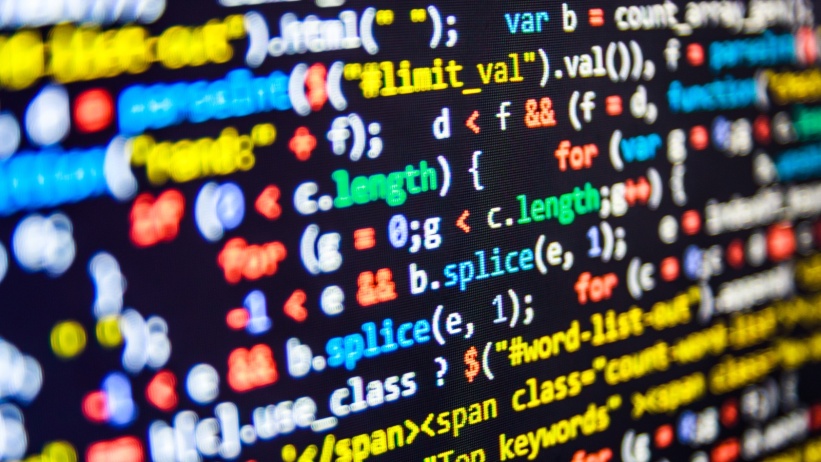 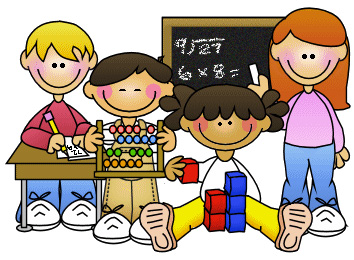 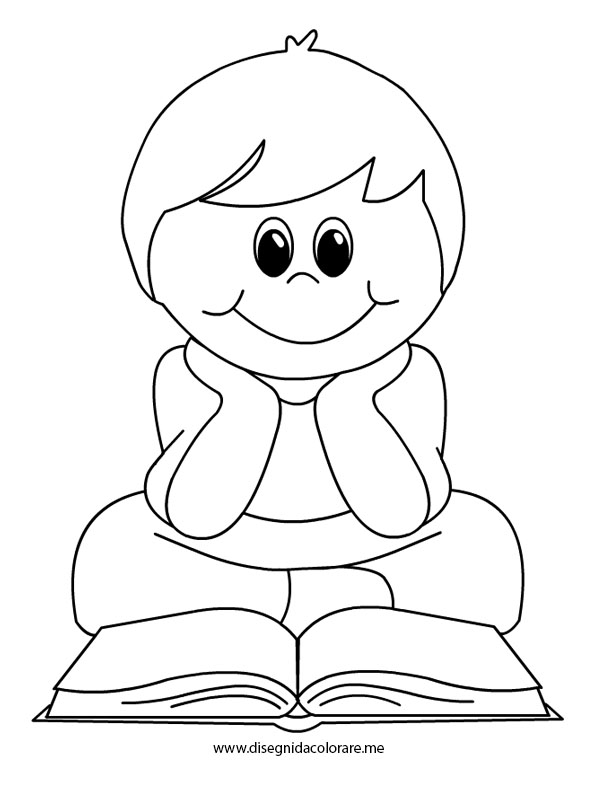 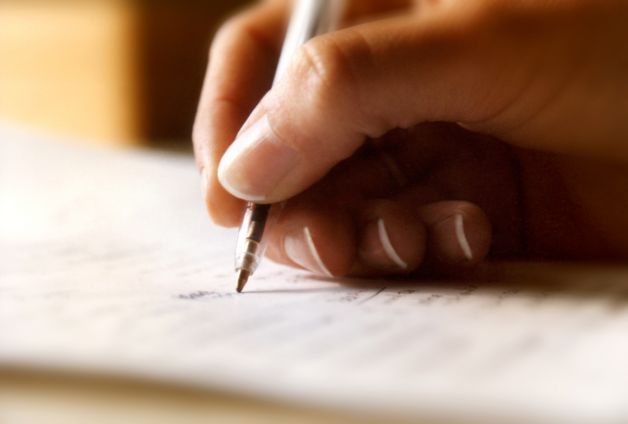 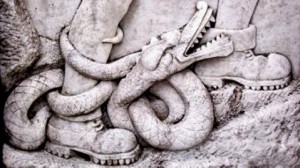 STORIA LOCALE
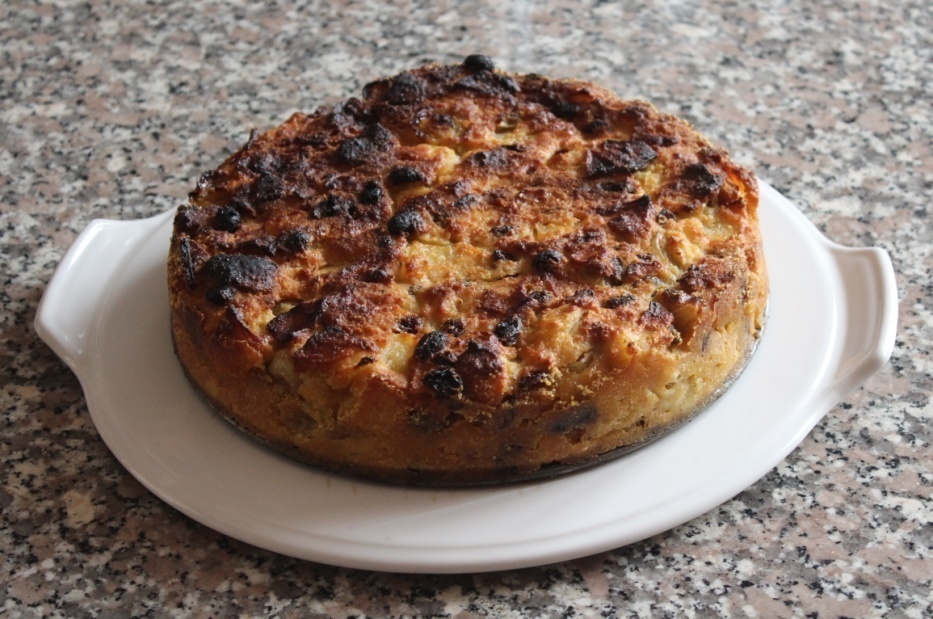 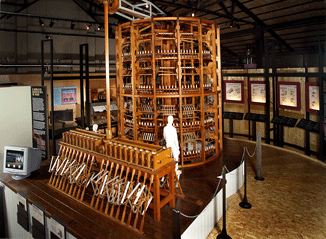 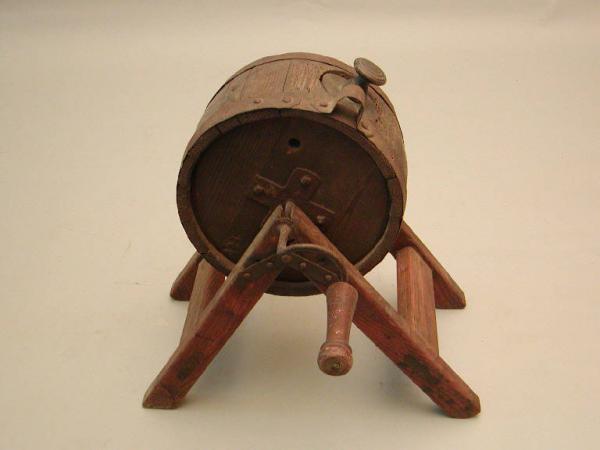 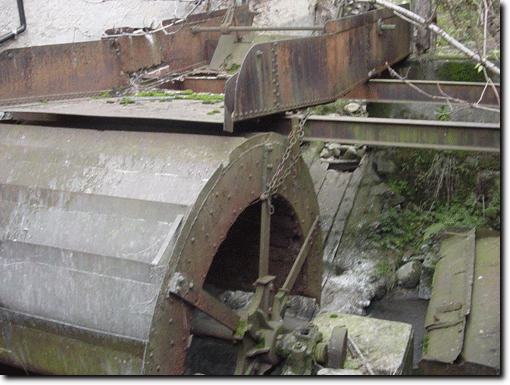